Crash course on computer architecture — Memory Hierarchy and Cache performance
Areg Melik-Adamyan, PhD
References
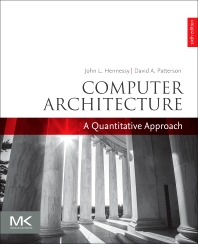 CAQA 6th ed. 
Chapter 2
Appendix B
Appendix D
Appendix L
Other
Patt, “Requirements, Bottlenecks, and Good Fortune: Agents for Microprocessor Evolution,” Proceedings of the IEEE 2001.
2
Abstraction: Virtual vs. Physical Memory
Programmer sees virtual memory
Can assume the memory is “infinite”
Reality: Physical memory size is much smaller than what the programmer assumes
The system (system software + hardware, cooperatively) maps virtual memory addresses to physical memory
The system automatically manages the physical memory space transparently to the programmer
+ Programmer does not need to know the physical size of memory nor manage it  A small physical memory can appear as a huge one to the programmer  Life is easier for the programmer
-- More complex system software and architecture

A classic example of the programmer/(micro)architect tradeoff
3
(Physical) Memory System
You need a larger level of storage to manage a small amount of physical memory automatically
 Physical memory has a backing store: disk

We will first start with the physical memory system

For now, ignore the virtualphysical indirection

We will get back to it when the needs of virtual memory start complicating the design of physical memory…
4
Ideal World
Pipeline
(Instruction
execution)
Instruction
Supply
Data
Supply
No pipeline stalls 

Perfect data flow 
  (reg/memory dependencies)

 Zero-cycle interconnect
  (operand communication)

 Enough functional units

 Zero latency compute
- Zero latency access
 
- Infinite capacity
 
- Zero cost

- Perfect control flow
Zero latency access

 Infinite capacity

- Infinite bandwidth 

 Zero cost
5
Memory Technology
Amdahl:
Memory capacity should grow linearly with processor speed
Unfortunately, memory capacity and speed has not kept pace with processors

Some optimizations:
Multiple accesses to same row
Synchronous DRAM
Added clock to DRAM interface
Burst mode with critical word first
Wider interfaces
Double data rate (DDR), Multiple banks on each DRAM device
The Problem
Ideal memory’s requirements oppose each other
Bigger is slower
Bigger  Takes longer to determine the location
Faster is more expensive
Memory technology: SRAM vs. DRAM vs. Disk vs. Tape
Higher bandwidth is more expensive
Need more banks, more ports, higher frequency, or faster technology
7
The Problem
Bigger is slower
SRAM, 512 Bytes, sub-nanosec
SRAM,  KByte~MByte, ~nanosec
DRAM, Gigabyte, ~50 nanosec
Hard Disk, Terabyte, ~10 millisec

Faster is more expensive (dollars and chip area)
SRAM, < 10$ per Megabyte
DRAM, < 1$ per Megabyte
Hard Disk < 1$ per Gigabyte
These sample values (circa ~2011) scale with time

Other technologies have their place as well 
Flash memory, PC-RAM, MRAM, RRAM (not mature yet)
8
Motivation for Memory Hierarchy
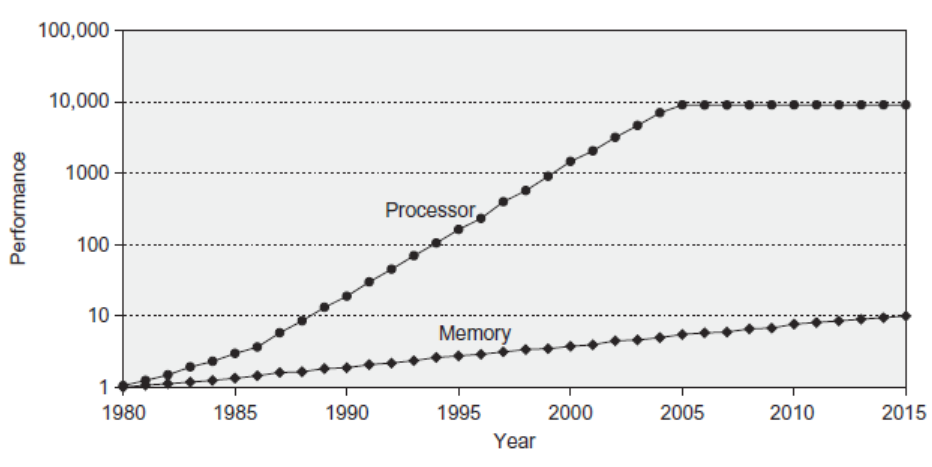 9
Memory Tradeoffs
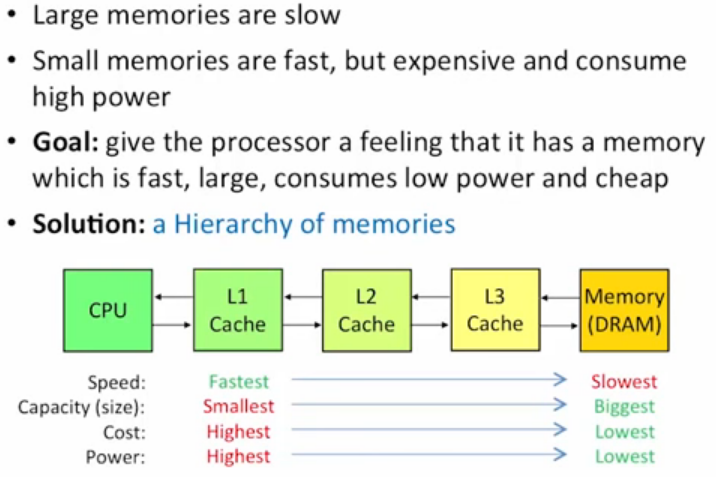 10
Memory Hierarchy Design
Memory hierarchy design becomes more crucial with recent multi-core processors:
Aggregate peak bandwidth grows with # cores:
Intel Core i7 can generate two references per core per clock
Four cores and 3.2 GHz clock
25.6 billion 64-bit data references/second +
12.8 billion 128-bit instruction references/second
= 409.6 GB/s!
DRAM bandwidth is only 8% of this (34.1 GB/s)
Requires:
Multi-port, pipelined caches
Two levels of cache per core
Shared third-level cache on chip
Locality
One’s recent past is a very good predictor of his/her near future.

Temporal Locality:  If you just did something, it is very likely that you will do the same thing again soon
since you are here today, there is a good chance you will be here again and again regularly	

Spatial Locality:  If you did something, it is very likely you will do something similar/related (in space)
every time I find you in this room, you are probably sitting close to the same people
12
Memory Locality
A “typical” program has a lot of locality in memory references
 typical programs are composed of “loops”

Temporal: A program tends to reference the same memory location many times and all within a small window of time

Spatial: A program tends to reference a cluster of memory locations at a time 
most notable examples: 
1. instruction memory references 
2. array/data structure references
13
Caching Basics: Exploit Temporal Locality
Idea: Store recently accessed data in automatically managed fast memory (called cache)
Anticipation: the data will be accessed again soon
Temporal locality principle
Recently accessed data will be again accessed in the near future
This is what Maurice Wilkes had in mind:
Wilkes, “Slave Memories and Dynamic Storage Allocation,” IEEE Trans. On Electronic Computers, 1965.
“The use is discussed of a fast core memory of, say 32000 words as a slave to a slower core memory of, say, one million words in such a way that in practical cases the effective access time is nearer that of the fast memory than that of the slow memory.”
Caching Basics: Exploit Spatial Locality
Idea: Store addresses adjacent to the recently accessed one in automatically managed fast memory
Logically divide memory into equal size blocks
Fetch to cache the accessed block in its entirety
Anticipation: nearby data will be accessed soon
Spatial locality principle
Nearby data in memory will be accessed in the near future
E.g., sequential instruction access, array traversal
This is what IBM 360/85 implemented
16 Kbyte cache with 64 byte blocks
Liptay, “Structural aspects of the System/360 Model 85 II: the cache,” IBM Systems Journal, 1968.
15
Memory Hierarchy Basics
When a word is not found in the cache, a miss occurs:
Fetch word from lower level in hierarchy, requiring a higher latency reference
Lower level may be another cache or the main memory
Also fetch the other words contained within the block
Takes advantage of spatial locality
Place block into cache in any location within its set, determined by address
block address MOD number of sets in cache
Memory Hierarchy Basics
n sets => n-way set associative
Direct-mapped cache => one block per set
Fully associative => one set
Writing to cache:  two strategies
Write-through
Immediately update lower levels of hierarchy
Write-back
Only update lower levels of hierarchy when an updated block is replaced
Both strategies use write buffer to make writes asynchronous
Memory Hierarchy Basics
Miss rate
Fraction of cache access that result in a miss

Causes of misses
Compulsory
First reference to a block
Capacity
Blocks discarded and later retrieved
Conflict
Program makes repeated references to multiple addresses from different blocks that map to the same location in the cache
Why This All Works?
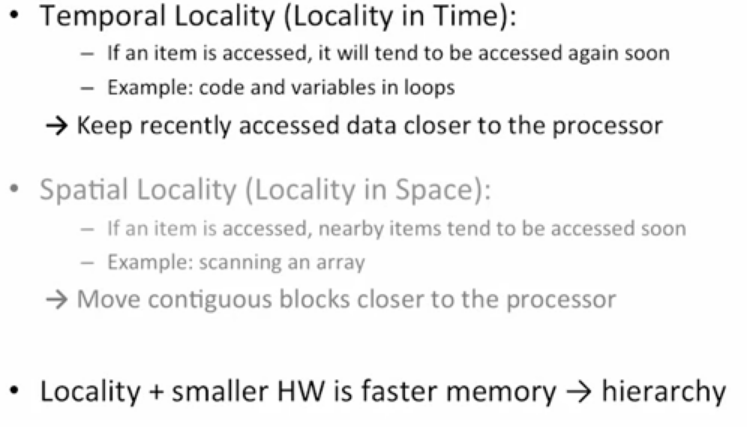 19
Cache – Main Idea
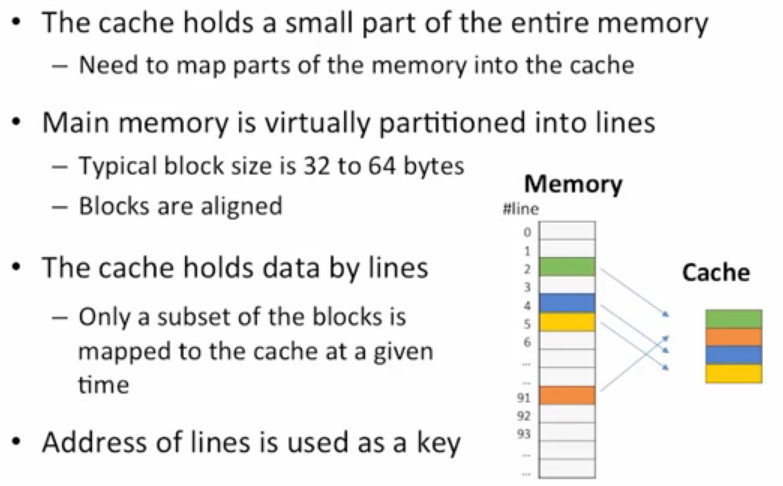 20
Cache Lookup
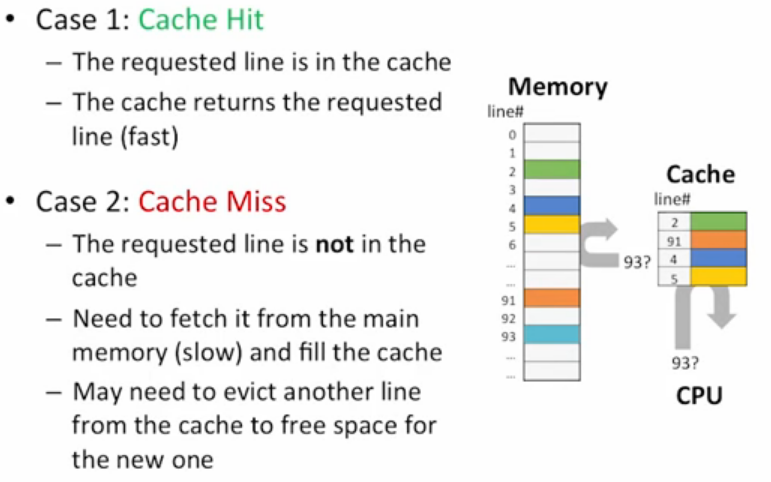 21
Fully Associative Cache
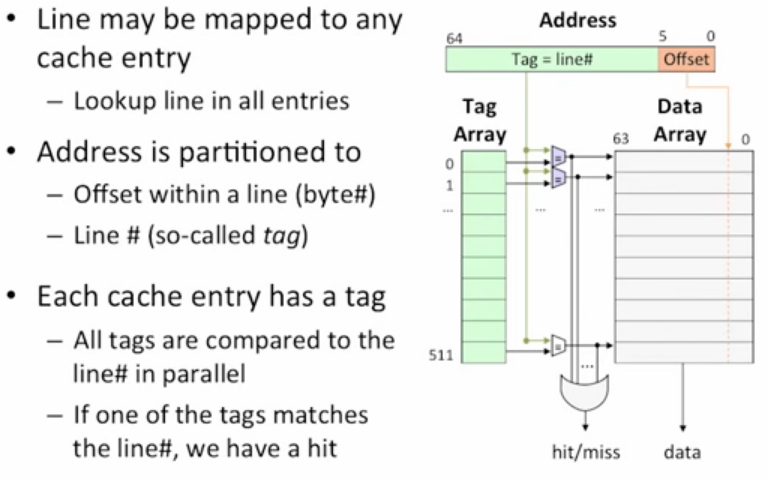 22
Direct Map Cache
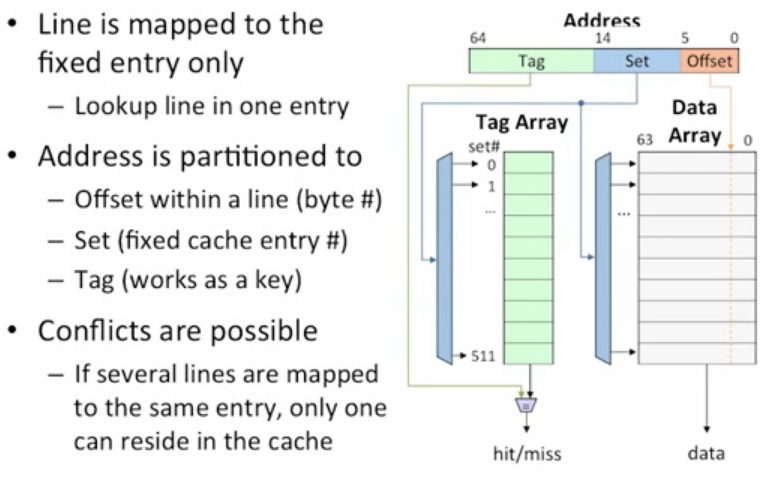 23
Direct Map Memory Layout
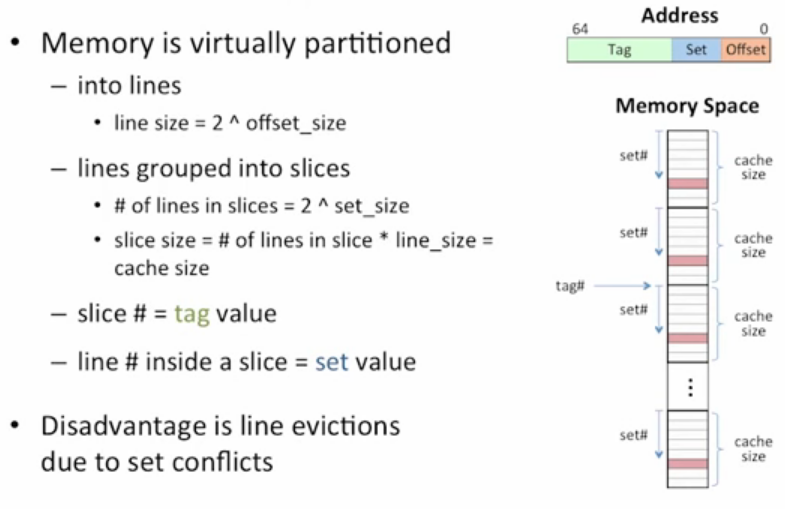 24
2-Way Associative Cache
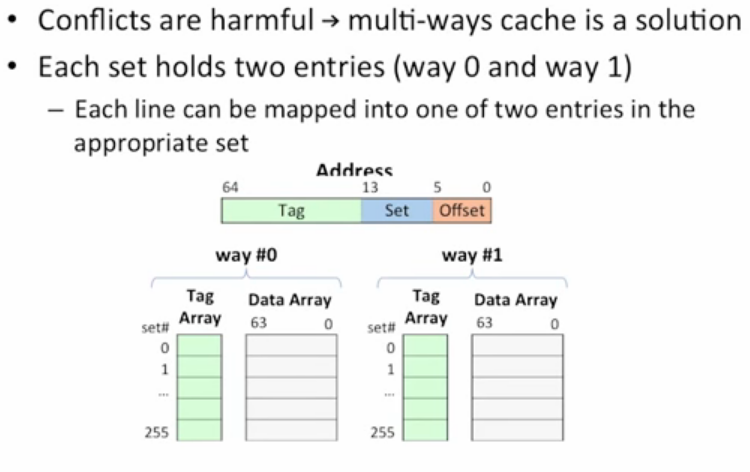 25
Multi-way Memory Layout
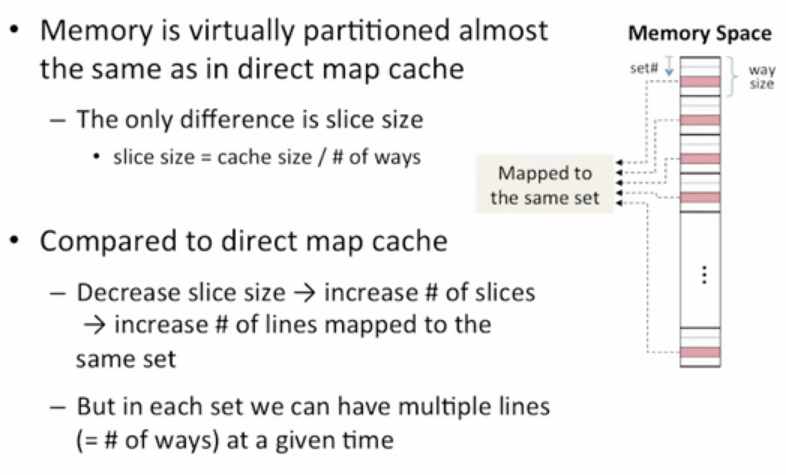 26
Line Replacement Policy
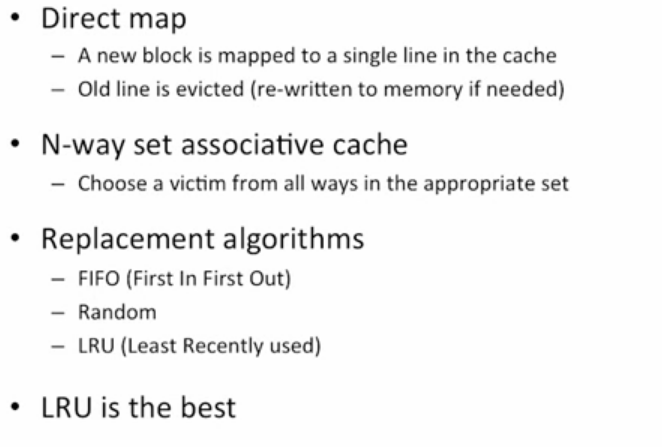 27
Cache Performance
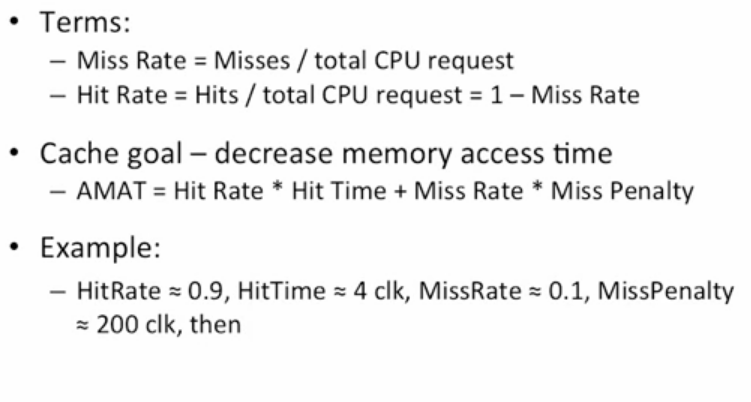 28
2-level Cache Performance
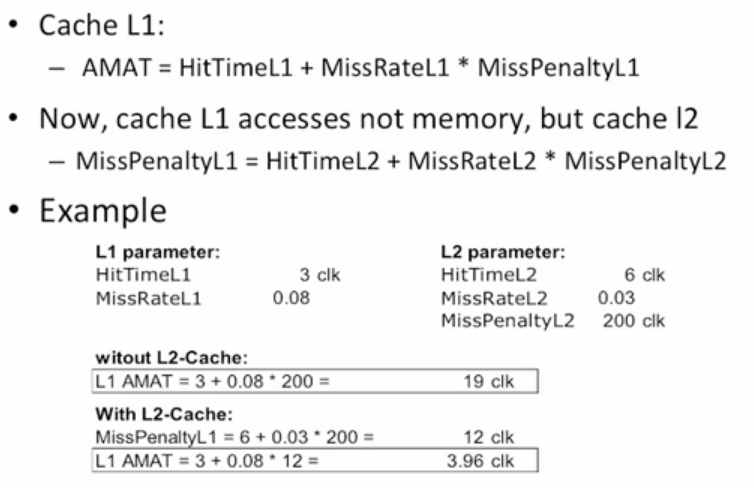 29
AMAT Formula
Speculative and multithreaded processors may execute other instructions during a miss
Reduces performance impact of misses
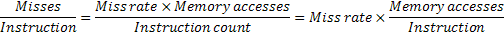 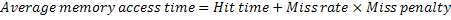 Optimization Basics
Six basic cache optimizations:
Larger block size
Reduces compulsory misses
Increases capacity and conflict misses, increases miss penalty
Larger total cache capacity to reduce miss rate
Increases hit time, increases power consumption
Higher associativity
Reduces conflict misses
Increases hit time, increases power consumption
Higher number of cache levels
Reduces overall memory access time
Giving priority to read misses over writes
Reduces miss penalty
Avoiding address translation in cache indexing
Reduces hit time
Memory Technology and Basic Optimizations
Performance metrics
Latency is concern of cache
Bandwidth is concern of multiprocessors and I/O
Access time
Time between read request and when desired word arrives
Cycle time
Minimum time between unrelated requests to memory

SRAM memory has low latency, use for cache
Organize DRAM chips into many banks for high bandwidth, use for main memory
Advanced Optimizations
Reduce hit time
Small and simple first-level caches
Way prediction
Increase bandwidth
Pipelined caches, multibanked caches, non-blocking caches
Reduce miss penalty
Critical word first, merging write buffers
Reduce miss rate
Compiler optimizations
Reduce miss penalty or miss rate via parallelization
Hardware or compiler prefetching
L1 Size and Associativity
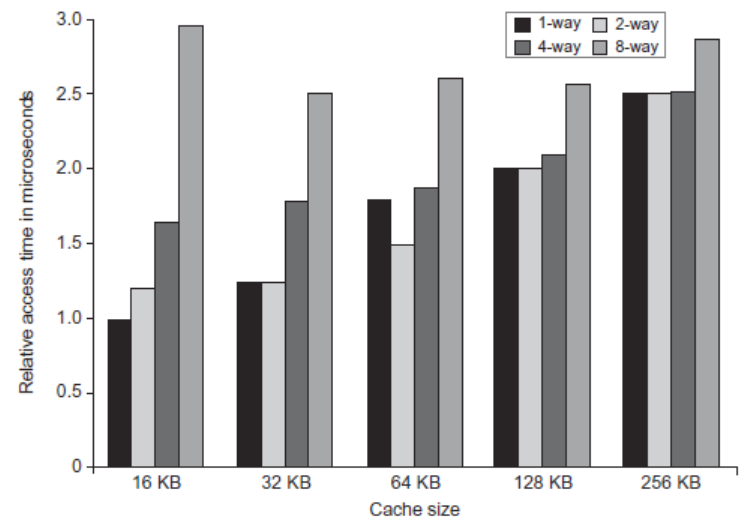 Access time vs. size and associativity
L1 Size and Associativity
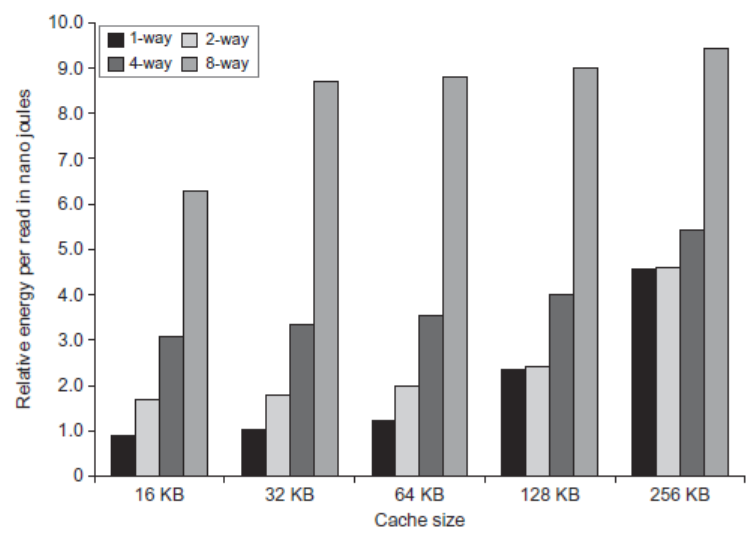 Energy per read vs. size and associativity
Copyright © 2019, Elsevier Inc. All rights Reserved
Way Prediction
To improve hit time, predict the way to pre-set mux
Mis-prediction gives longer hit time
Prediction accuracy
> 90% for two-way
> 80% for four-way
I-cache has better accuracy than D-cache
First used on MIPS R10000 in mid-90s
Extend to predict block as well
“Way selection”
Increases mis-prediction penalty
Pipelined Caches
Pipeline cache access to improve bandwidth
Examples:
Pentium:  1 cycle
Pentium Pro – Pentium III:  2 cycles
Pentium 4 – Core i7:  4 cycles
Increases branch mis-prediction penalty
Makes it easier to increase associativity
Multibanked Caches
Organize cache as independent banks to support simultaneous access
Intel i7 supports 4 banks for L1 and 8 banks for L2

Interleave banks according to block address
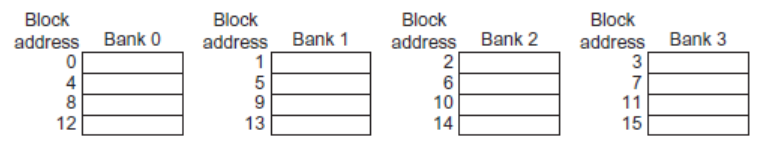 Nonblocking Caches
Allow hits before previous misses complete
“Hit under miss”
“Hit under multiple miss”
L2 must support this
In general, processors can hide L1 miss penalty but not L2 miss penalty
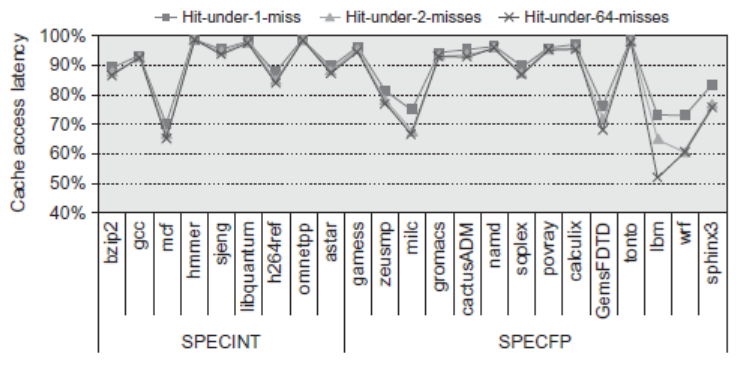 Copyright © 2019, Elsevier Inc. All rights Reserved
Critical Word First, Early Restart
Critical word first
Request missed word from memory first
Send it to the processor as soon as it arrives
Early restart
Request words in normal order
Send missed work to the processor as soon as it arrives

Effectiveness of these strategies depends on block size and likelihood of another access to the portion of the block that has not yet been fetched
Merging Write Buffer
When storing to a block that is already pending in the write buffer, update write buffer
Reduces stalls due to full write buffer
Do not apply to I/O addresses
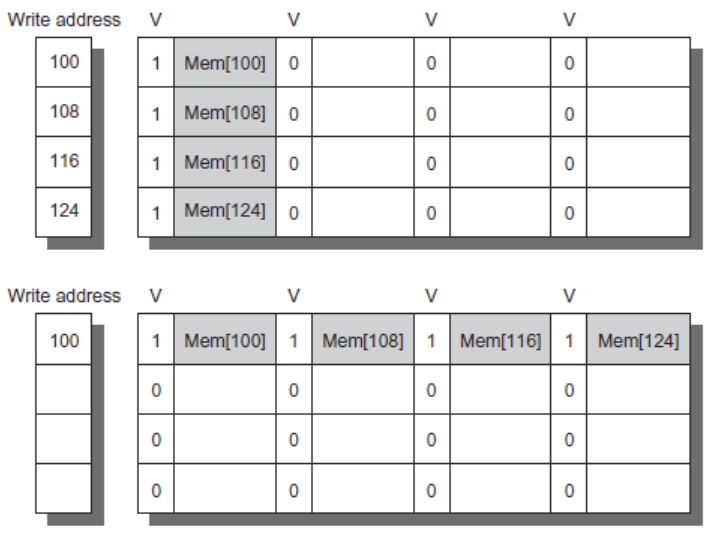 No write buffering
Write buffering
Summary
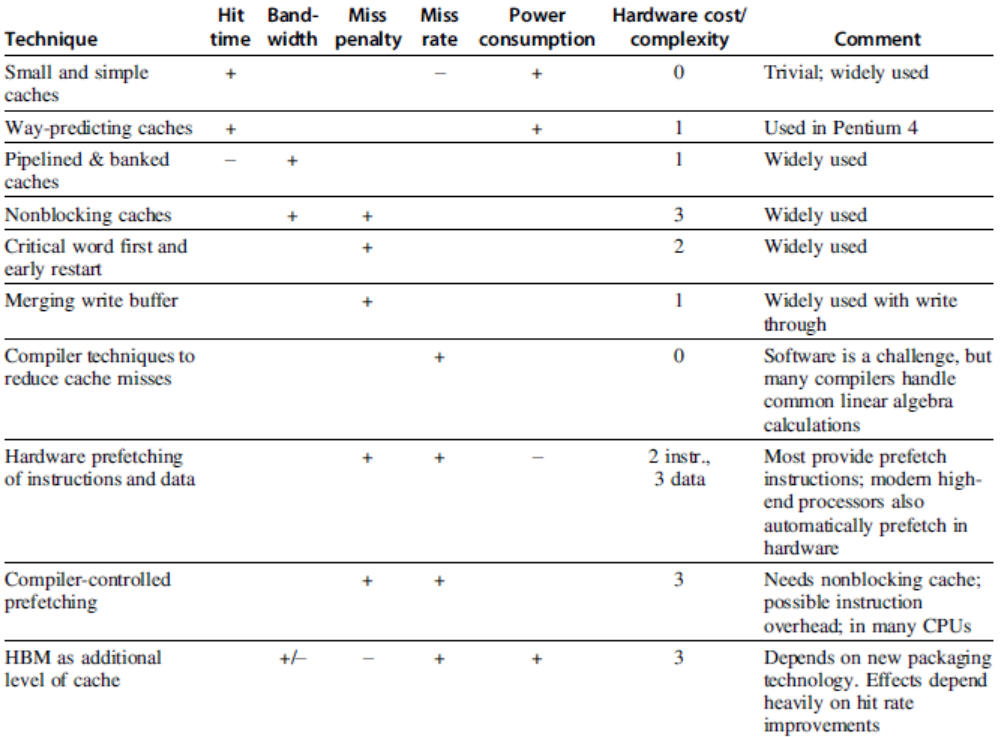 Copyright © 2019, Elsevier Inc. All rights Reserved
Compiler Optimizations
Loop Interchange
Swap nested loops to access memory in sequential order
Blocking
Instead of accessing entire rows or columns, subdivide matrices into blocks
Loop Fusion
Instead of accessing entire rows or columns, subdivide matrices into blocks
Prefetching
Code Optimization: Merging Arrays
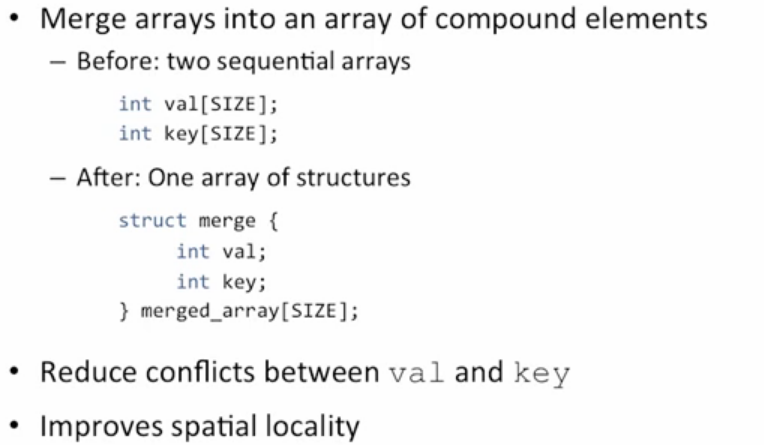 44
Code Optimization: Loop Fusion
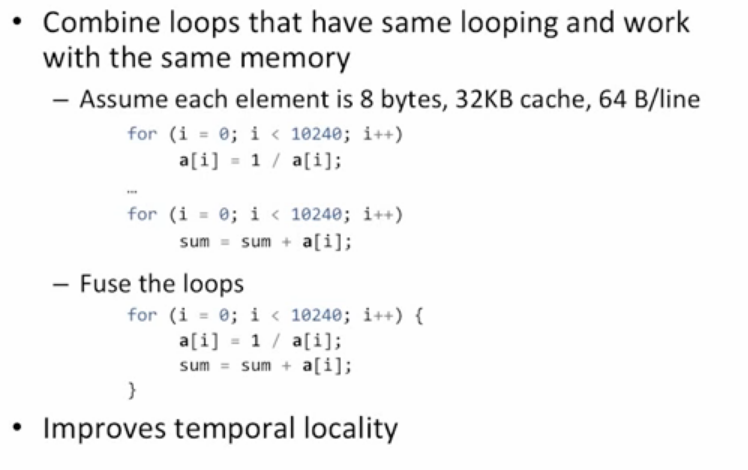 45
Code Optimization: Loop Interchange
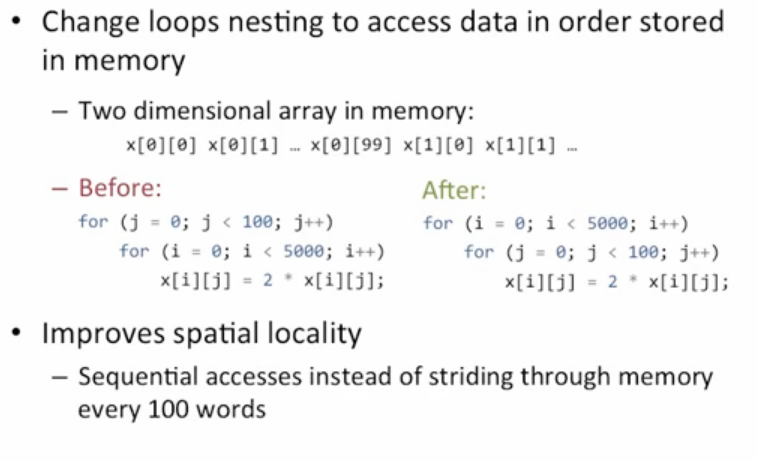 46
Blocking
for (i = 0; i < N; i = i + 1)
  for (j = 0; j < N; j = j + 1)
  {
    r = 0;
    for (k = 0; k < N; k = k + 1)
      r = r + y[i][k]*z[k][j];
    x[i][j] = r;
};
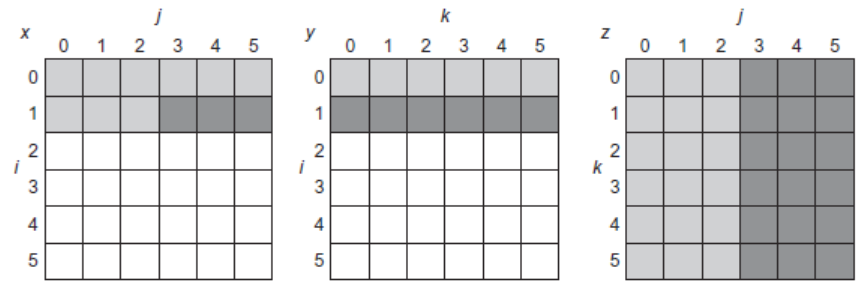 Blocking
for (jj = 0; jj < N; jj = jj + B)
  for (kk = 0; kk < N; kk = kk + B)
    for (i = 0; i < N; i = i + 1)
      for (j = jj; j < min(jj + B,N); j = j + 1)
      {
        r = 0;
        for (k = kk; k < min(kk + B,N); k = k + 1)
          r = r + y[i][k]*z[k][j];
        x[i][j] = x[i][j] + r;
};
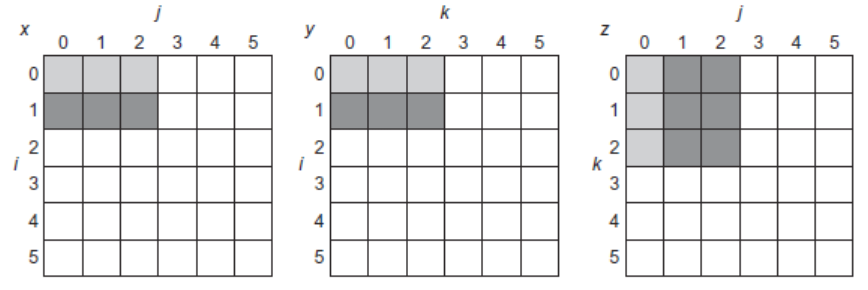 Hardware Prefetching
Fetch two blocks on miss (include next sequential block)
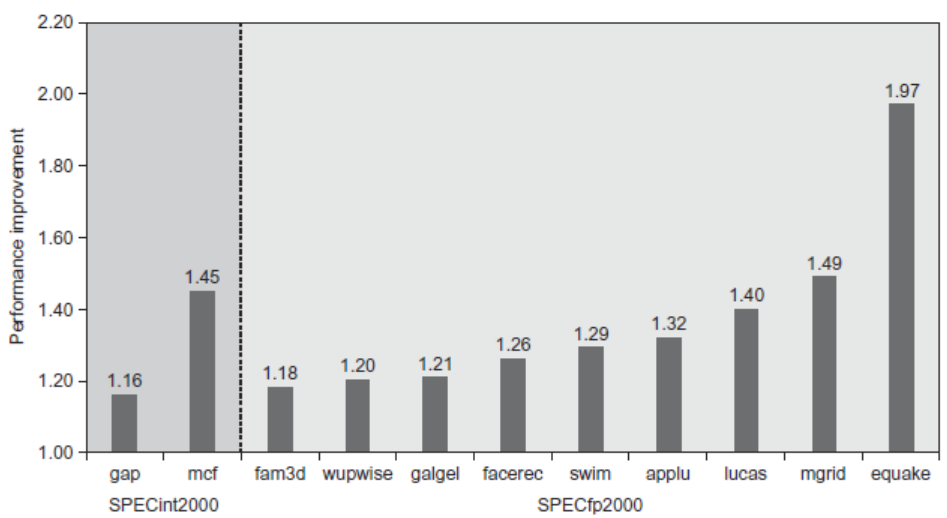 Pre-fetching
Prefetching
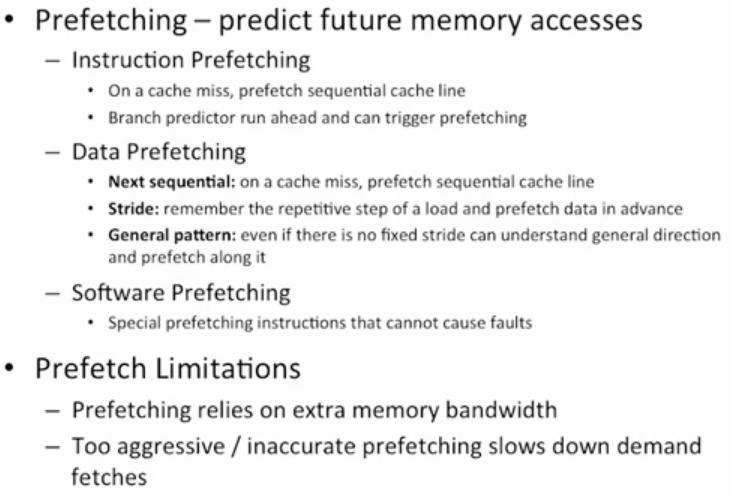 50
Compiler Prefetching
Insert prefetch instructions before data is needed
Non-faulting:  prefetch doesn’t cause exceptions

Register prefetch
Loads data into register
Cache prefetch
Loads data into cache

Combine with loop unrolling and software pipelining
Copyright © 2019, Elsevier Inc. All rights Reserved